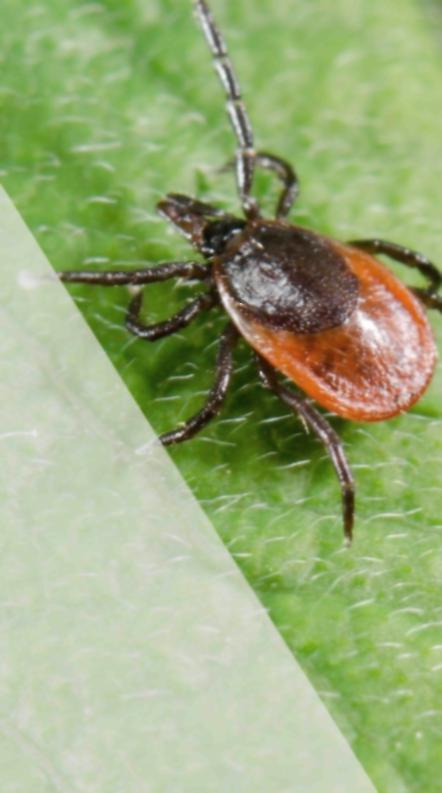 В мире очень распространены опасные инфекции, переносимые клещами. Они связаны с поражением жизненно важных систем организма, что ведет к потере трудоспособности, тяжелым осложнениям и нередко - к летальным исходам. В России одним из наиболее распространенных, тяжелых и опасных заболеваний из этой группы является клещевой вирусный энцефалит.
    Ежегодно за медицинской помощью после укуса клеща обращаются около 500 тысяч людей, из них каждый пятый - ребенок.
    В среднем в 6 клещах из 100 содержится вирус клещевого энцефалита, а в 15 - возбудитель бореллиоза.
   Укус клеща происходит безболезненно.

Клещевой вирусный энцефалит
Для заболевания характерна весенне-осенняя сезонность, связанная спериодом наибольшей активностиклещей. Инкубационный период 10-14дней.
Болезнь	начинается	остро,
сопровождается ознобом, сильнойголовной болью, резким подъемомтемпературы до 39 °С, тошнотой, рвотой, мышечными болями в области шеи и плеч.
Клещевой бореллиоз - инфекция сострым или хроническим течением, при которой возможно поражение кожи, нервной, сердечно-сосудистой систем, печени и опорно-двигательного аппарата. Инкубационный период от 2 до 30 дней. Вакцины против клещевого бореллиоза нет.
Где и когда возрастает  риск     получить укус клеща?
проживание в лесных зонах (временное или постоянное);
работа на пригородном дачном участке;
поездки за город, прогулки в лесу или городской парковой зоне в теплое время года;
занос    клещей    животными  (собаки, кошки);
занос клещей людьми (на одежде, сцветами, травами, грибами, ветками).

Клещи наиболее активны с 8 до 11 часов утром и с 17 до 19 часов вечером, при температуре +20 °С и влажности 90-95%.

Как мы можем защититься от болезней, передающихся клещами?

Иммунопрофилактика
     Профилактические прививки противклещевого энцефалита проводятся лицам, проживающим на эндемичных территориях или работающим в эндемичных очагах, в том числе студентам строительных отрядов, туристам, а также выезжающим на отдых на садово-огородные участки).

Неспецифическая профилактика
включает применение специальныхзащитных костюмов (для организованныхконтингентов) или приспособленнойодежды, которая не должна допускатьзаползания клещей через воротник иобшлага.
Для защиты от клещейиспользуют отпугивающие средства – репелленты, которыми обрабатывают открытые участки тела и одежду. 
Перед использованием препаратов следует ознакомиться  с инструкцией.
Объединенный учебно-методический  центр
по ГО и ЧС
 Государственного  казенного учреждения Тюменской области «Тюменская областная служба экстренного реагирования»
Собираясь в поход, в лес:
обязательно надевайте головной убор, закрывайте шею;
рубашка должна иметь длинныерукава, которые у запястий укрепитерезинкой, манжеты рукавов должны полностью прилегать к руке;
заправьте рубашку в брюки,концы брюк - в носки и сапоги, ноги должный быть полностью закрыты;
лучше, чтобы одежда была однотонной и светлой, так как клещи на ней более заметны;
не срывайте ветки;
старайтесь не передвигаться среди низкорослого кустарника;
применяйте специальные химические средства индивидуальной защиты;
каждые 1,5-2 часа проводите само- и взаимоосмотры для обнаружения клещей и их удаления.

После похода необходимо:
проверить верхнюю одежду и нижнее белье;
осмотреть все тело;
расчесать волосы мелкой расческой.

Не забывайте:
обычно клещи присасываются не сразу;
уничтожать снятых клещей, раздавливая их пальцами,  нельзя.
комары
москиты
клещи
Достаточно всего одного укуса этих насекомых для передачи таких болезней как:
малярия;
лихорадка денге;
лейшманиоз;
болезнь Лайма;
желтая лихорадка.
японский энцефалит.
Принимайте простые меры,
чтобы защитить себя и семью:
делайте прививки;
установите на окнах противомоскитные сетки;
носите рубашки с длинными рукавами и брюки светлого цвета:
пользуйтесь репеллентами от насекомых;
устраните стоячую воду в местах возможного  размножения комаров;
в случае укуса сразу обращайтесь к врачу.
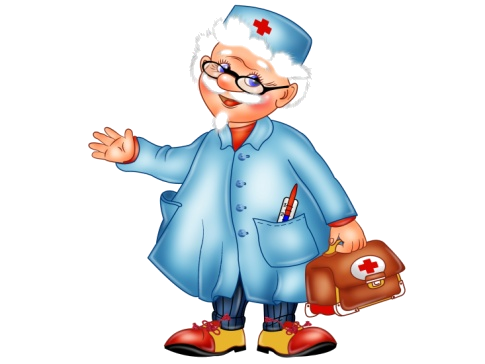 П А М Я Т К А
ЖИТЕЛЮ ТЮМЕНСКОЙ ОБЛАСТИ
Тюмень